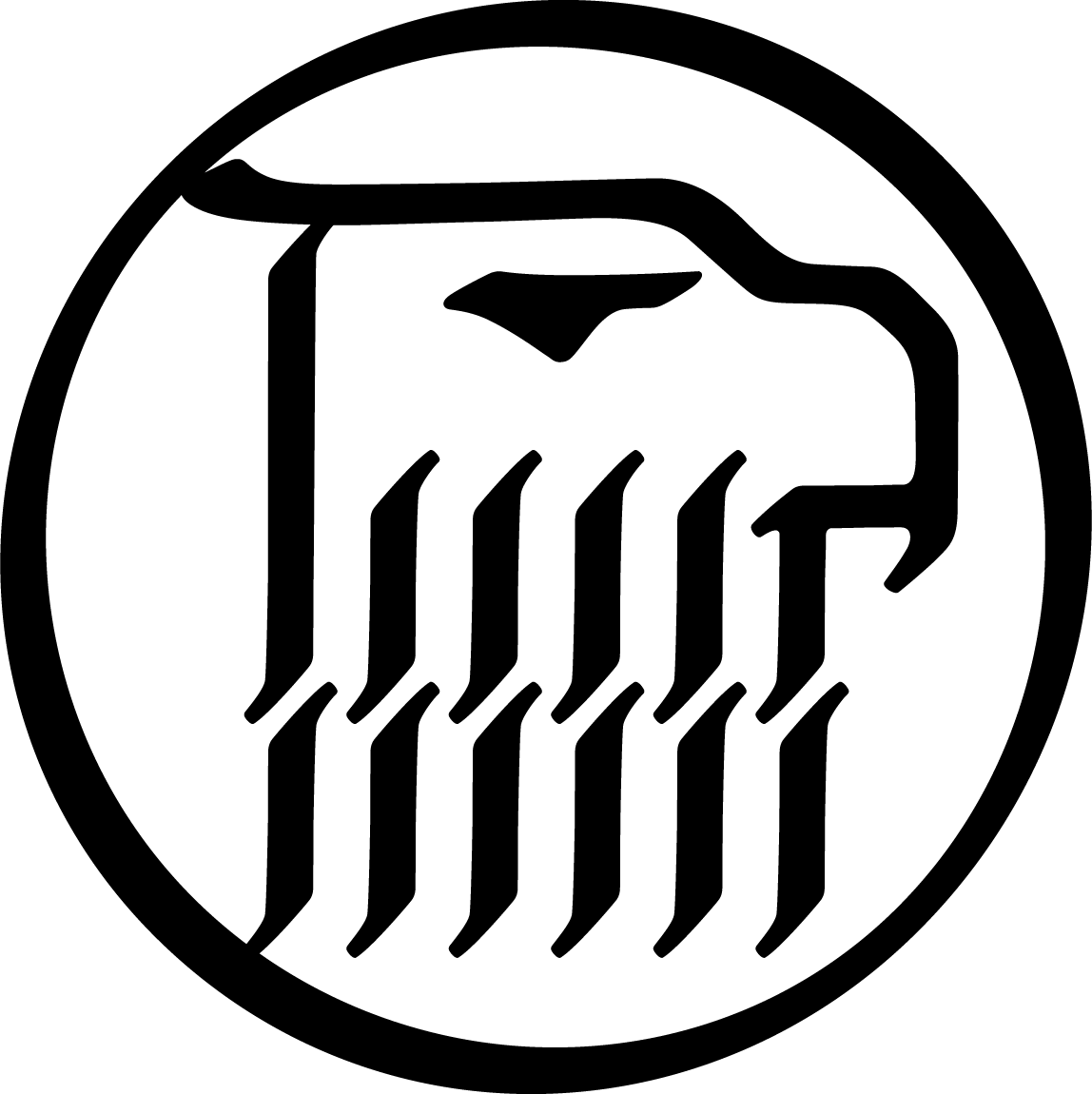 Quality Controlled Weather Data Archive Calibrated for California’s Electricity and Gas Sector
November 5, 2024

Dr. Victoria Ford
Eagle Rock Analytics, Inc.
Primary funding provided by
CEC (PIR-19-006)
1
Need for a high-quality historical weather observations platform
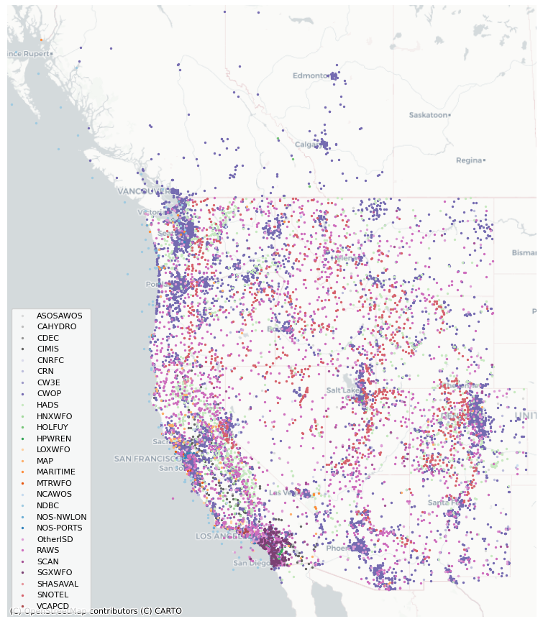 Hourly weather station observations are critical inputs for many energy sector applications:
State priorities aligned with better climate information
Open and transparent QA/QC protocols calibrated for with extreme events in mind for CA + Western US
Data will be publicly accessible and applicable
No IOU weather stations included in v1
2
analytics.cal-adapt.org/
[Speaker Notes: 16,079 weather stations spanning 1980 to 2022
Our data covers 27 different networks of 3.7 billion weather obs up to near real-time
Supporting energy needs: 73% coverage of at least one wind speed obs per station; 40% solar radiation coverage, drastic improvement over any one individual input network]
Need for a high-quality historical weather observations platform (2)
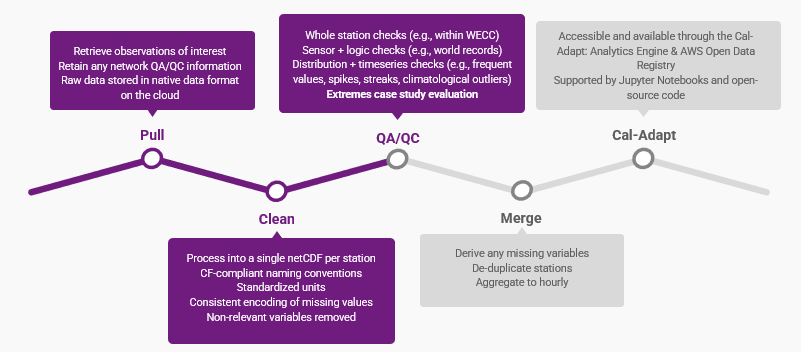 3
Events the electricity sector cares about
Extreme Wind
February 1988 Santa Ana wind
October 2007 Santa Ana wind + wildfires
January 2011 offshore wind
Extreme Heat
August 2020 Heatwave
September 2020 Heatwave
Labor Day 2022 Heatwave
Extreme Precipitation
January 2017 AR
January 2018 Montecito mudslide
Extreme Cold
December 1990 freeze & winter storm
4
[Speaker Notes: Identified from feedback from our stakeholder partners, IOUs, CPUC, CEC, CaISO]
Extreme event implications for the energy sector
Extreme event implications for the energy sector
Extreme outliers may be sensor malfunctions or real meteorological events 
Labor Day Heatwave 2022
Death Valley hit 127°F
Sacramento hit 116°F
San Francisco hit 97°F
Sept 2022 hottest on record for North America
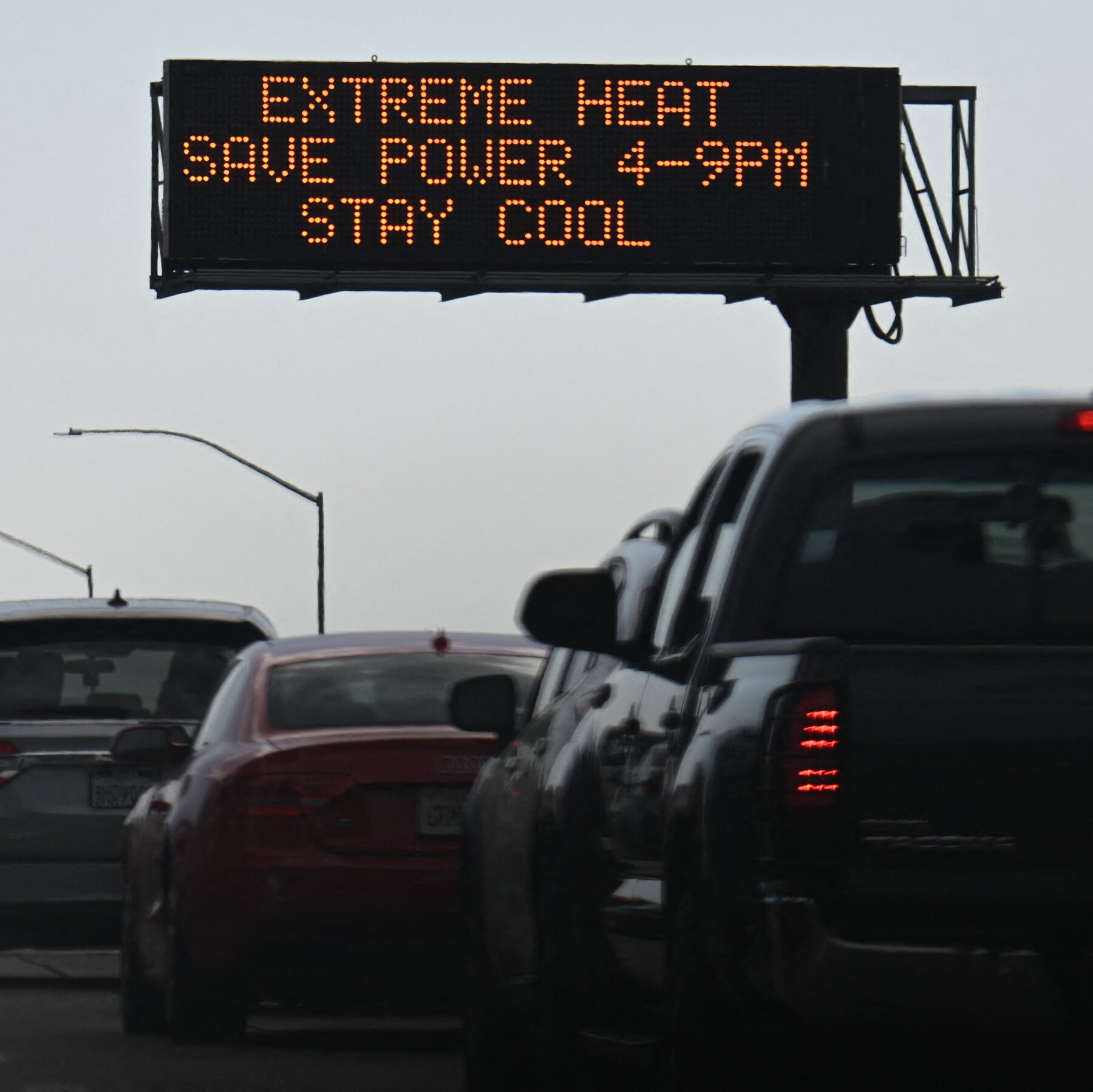 CalOES
NYT
5
Event evaluations
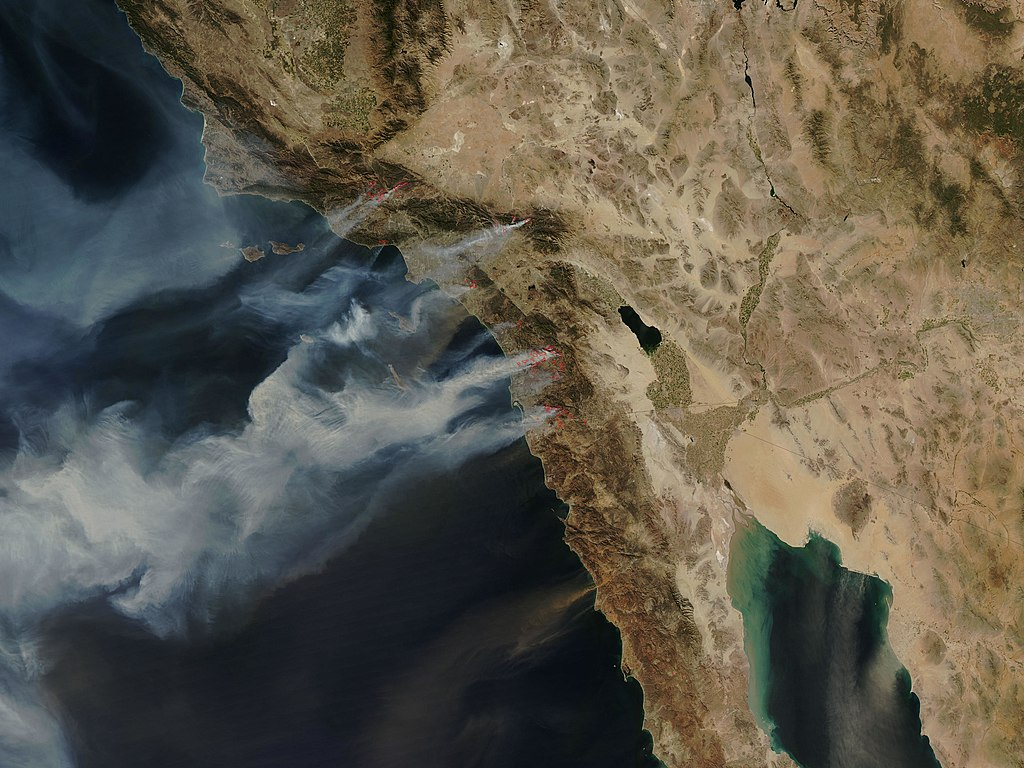 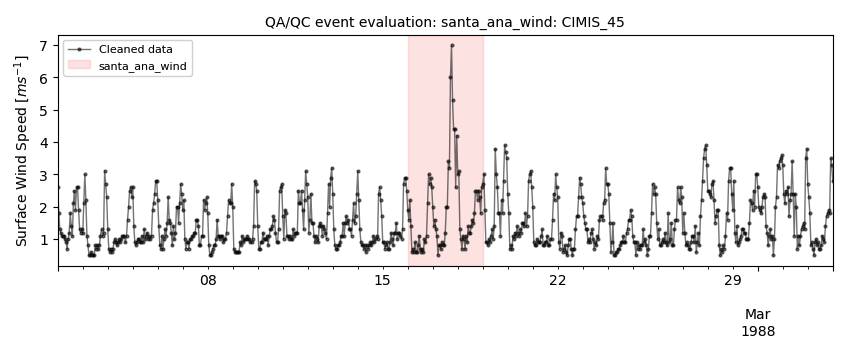 NASA
No observations flagged!
Santa Ana wind event captured well
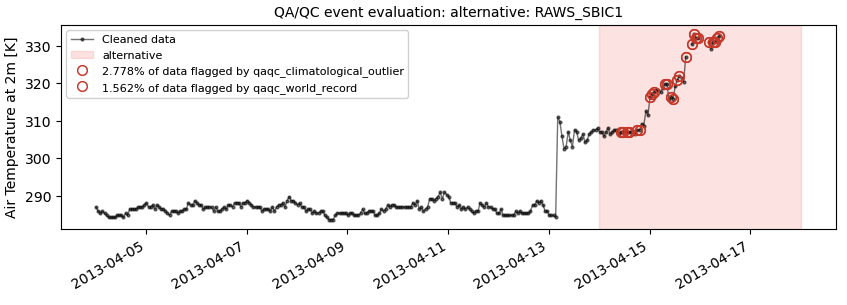 135°F
Flagged data to resolve
Global record check
Climatological outliers
6
[Speaker Notes: GHCNh - global historical climatology network hourly – next generation of hourly synoptic data that replaces the ISD (integrated surface dataset)]
Extreme event implications for the energy sector (2)
Data with purpose
Calibrated for CA energy sector through weather extremes

Open and transparent
Code, data, methods, pipeline

Data access
Cal-Adapt: Analytics Engine
Cal-Adapt: Data Explorer
AWS Open Data Registry
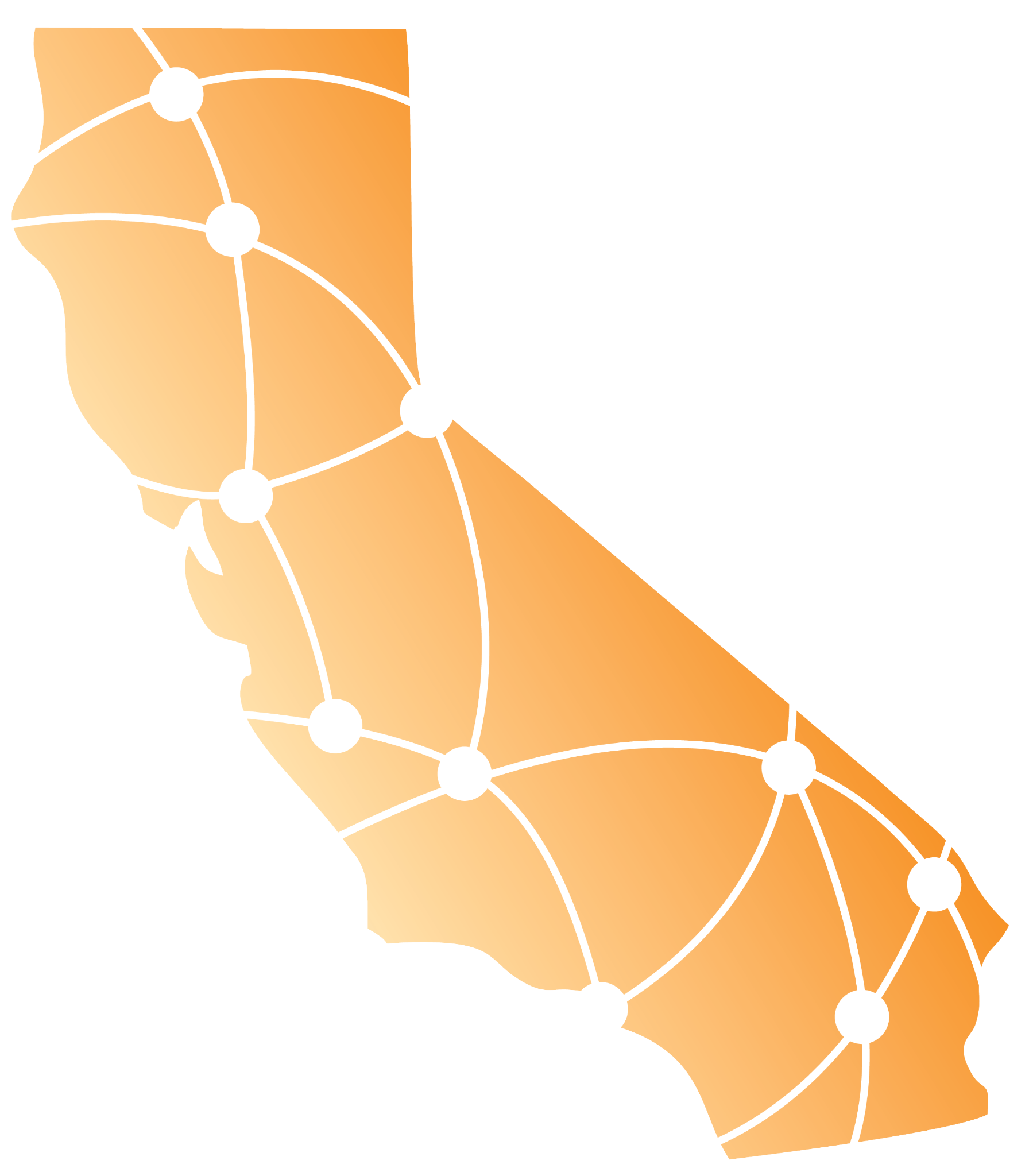 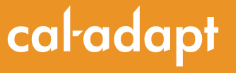 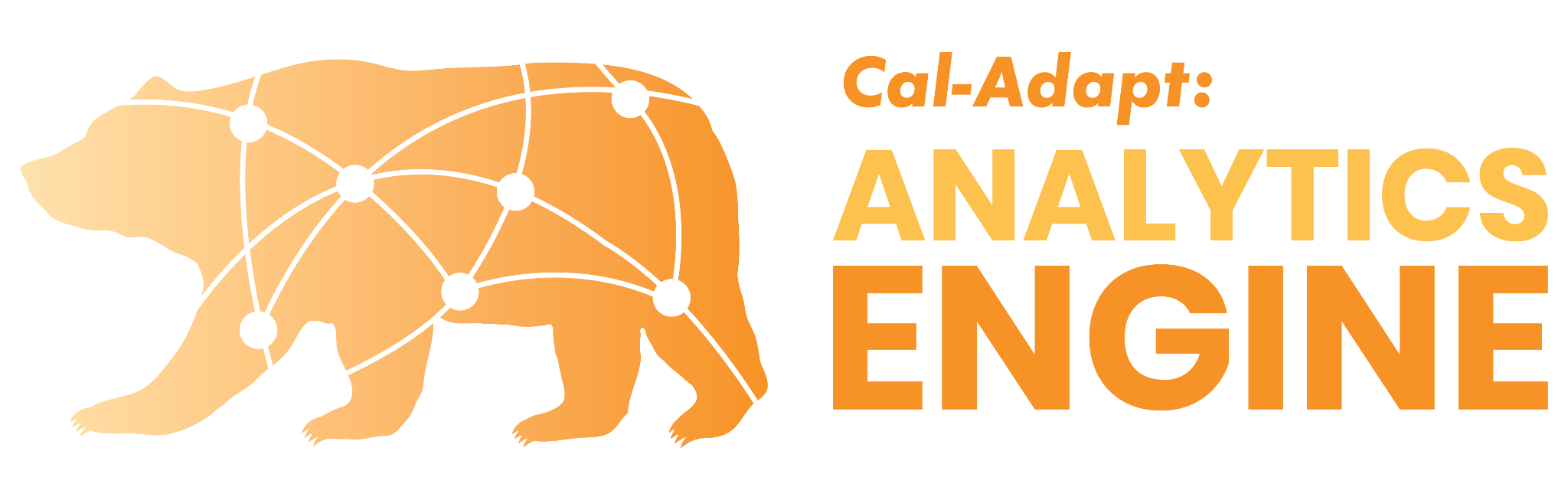 7
Questions? Feedback?
Contact us:
owen@eaglerockanalytics.com
victoria@eaglerockanalytics.com
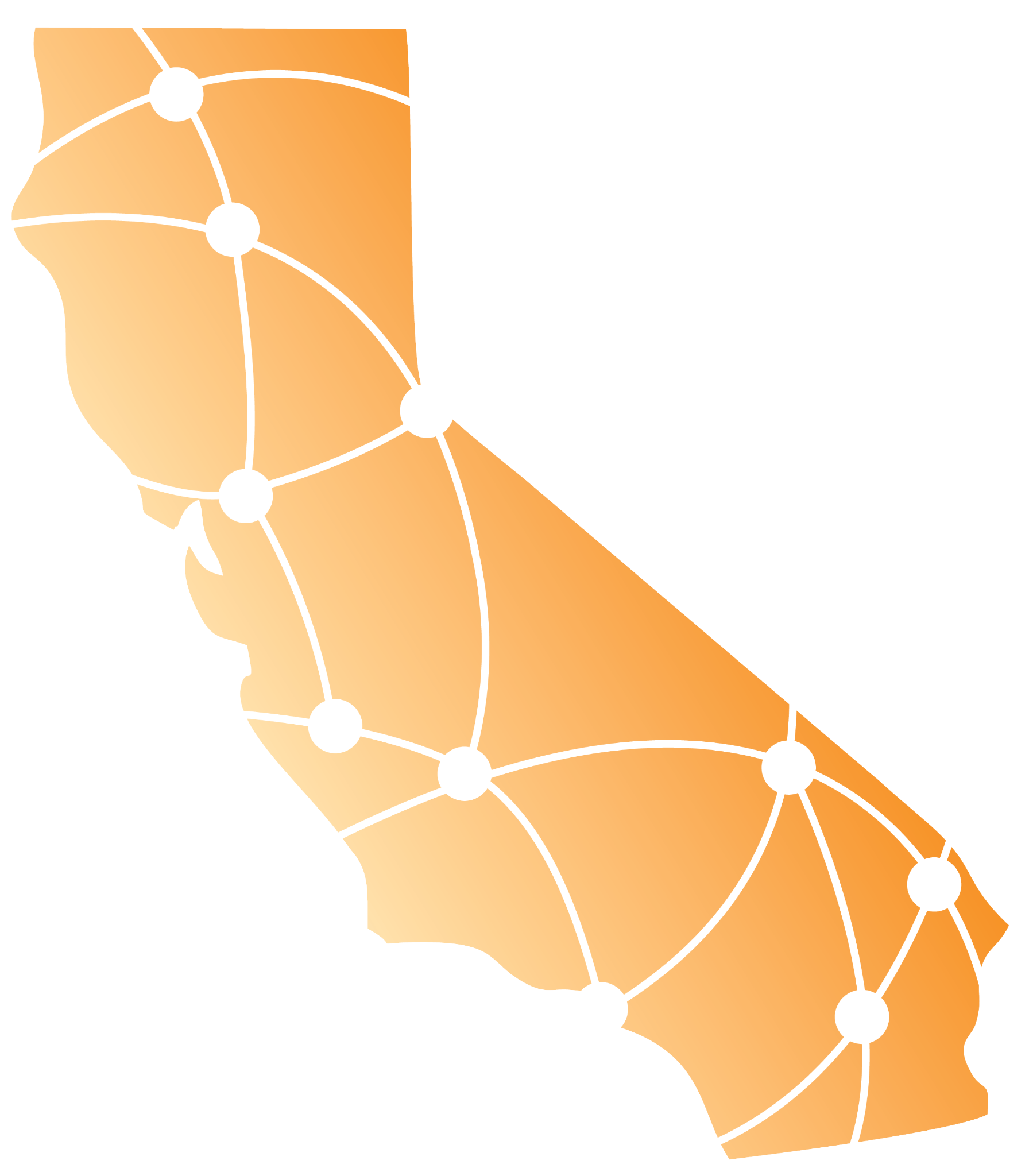 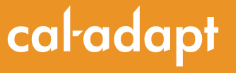 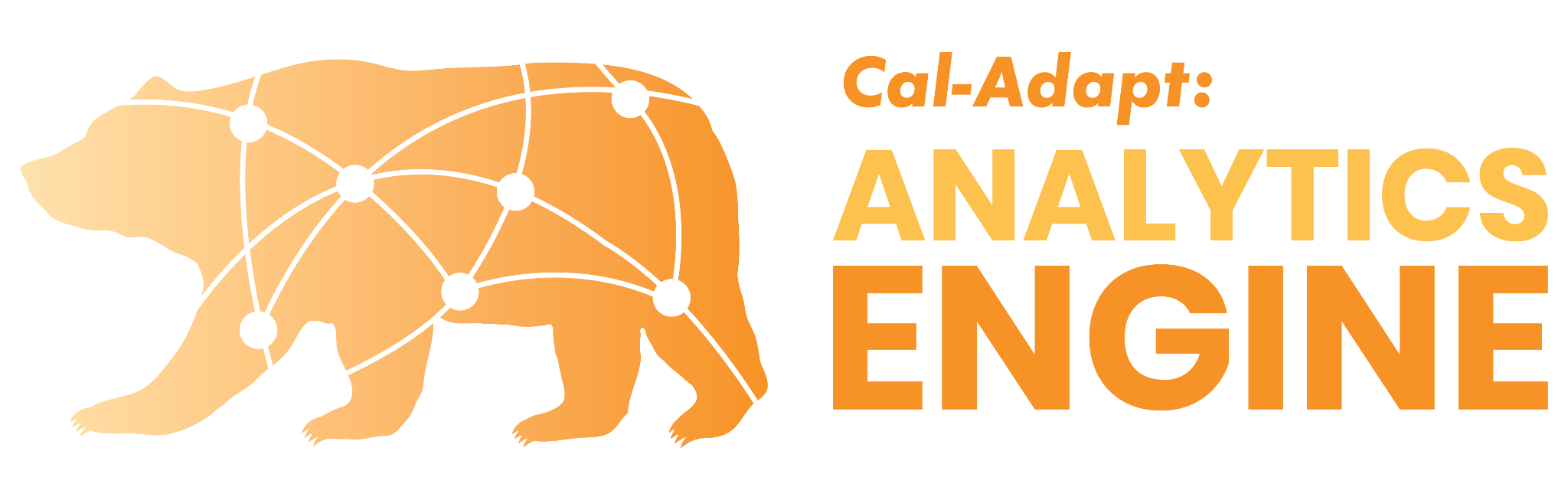 8